НМТ-2025
Що треба знати про НМТ-2025
НМТ-2025 складатиметься із двох блоків:
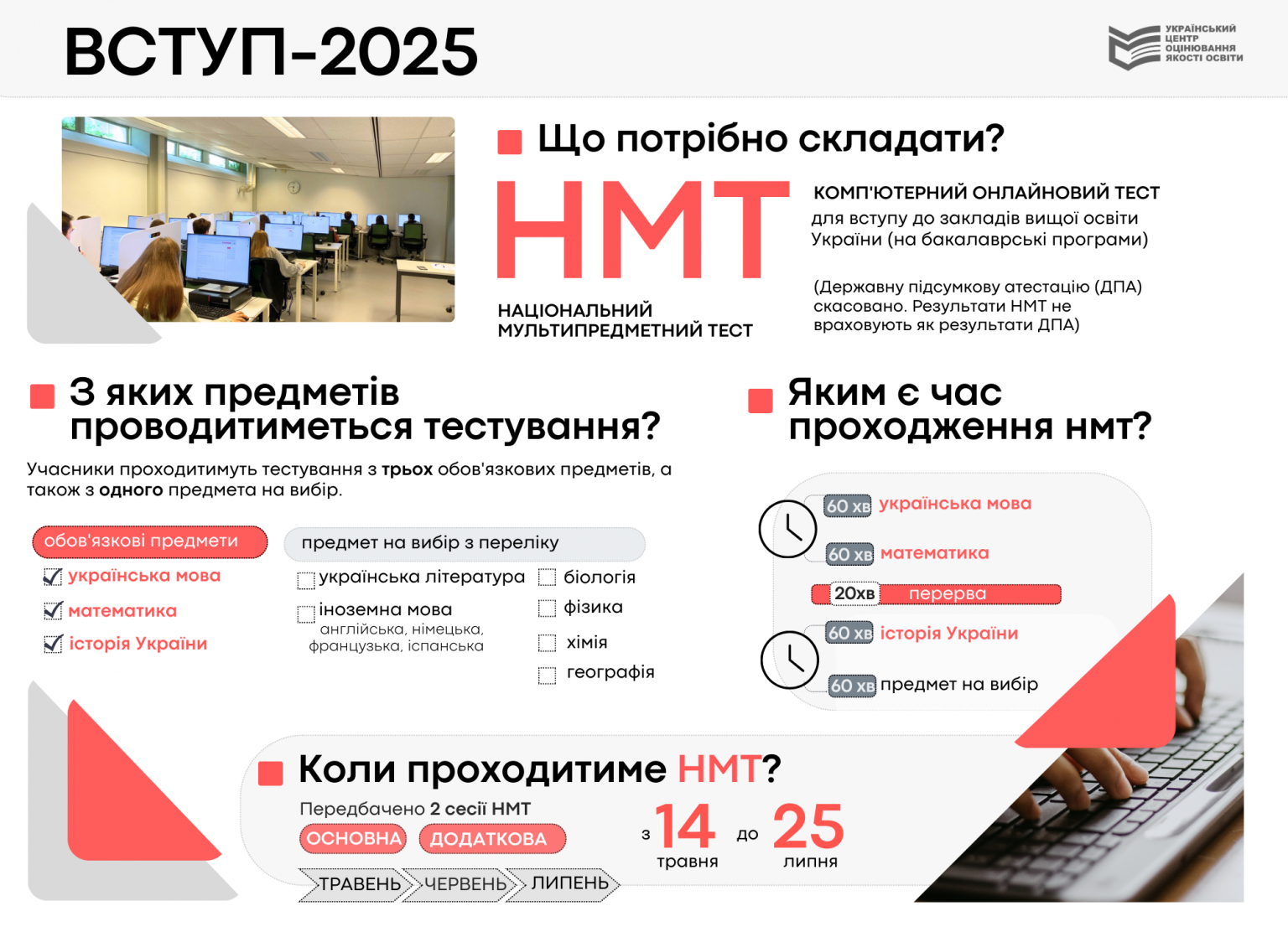 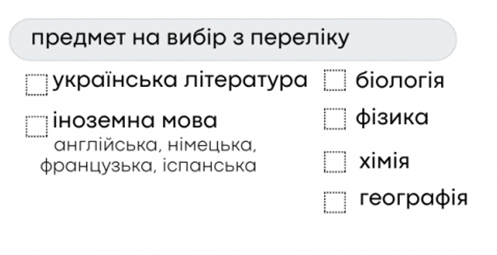 Коли реєструватись на НМТ
Реєстрація для участі в основній сесії розпочнеться 6 березня і триватиме до 3 квітня включно.

 До 8 квітня зареєстровані учасники зможуть в персональних кабінетах внести зміни.

З 4 травня зареєстровані на основну сесію зможуть завантажити у своїх персональних кабінетах запрошення із вказаною датою, часом і місцем проведення НМТ.
Реєстрація на додаткову сесію
З 9 по 14 травня на додаткову сесію зможуть зареєструватись ті, хто з поважних причин не зміг це зробити на основну. 

Зміни у реєстраційні дані можна буде внести до 19 травня. 

З 11 липня учасники зможуть отримати у персональному кабінеті запрошення з інформацією про деталі проведення НМТ.
Коли проходитиме НМТ?
Час проходження НМТ